Development of Assessment System for the EfA Project
Michal Lomask, Ph.D.
ETGaR Center for Science Education
Assessment systems should combine traditional "sit-down" tests with classroom-based performance assessments that allow students to demonstrate their abilities to design and conduct investigations, solve complex problems, and communicate in a variety of ways. Properly used, both assessments can serve formative as well as summative purposes.
 

T. Conley, Linda Darling-Hammond (2013). Creating Systems Of Assessment For Deeper Learning. Stanford Center for Opportunity Policy in Education (SCOPE) and Educational Policy Improvement Center (EPIC).
http://hub.mspnet.org/index.cfm/26556
ml
EFA Assessment Tasks will:

Create tangible evidence of students’ understanding and skills
Be embedded in the unit’s curriculum (not stand alone)
Provide students with opportunities for both showing what they know and  engaging in new learning
Include scoring rubrics that describe expected performance along specific knowledge dimension
Provide teachers with relevant instructional information about students’ progress and existing learning needs
ml
The EfA assessments will use Evidence Centered Design (ECD). ECD provides a framework for building valid and fair assessments. In this process, assessment developers first identify the nature of the evidence that is needed to make a judgment about specified aspects of student learning.  Then, they examine any proposed assessment task to ensure that it does not preclude or reduce the opportunity for any student to participate in the task and show certain knowledge, skills, and abilities (KSAs). 
(Mislevy et al, 2003; Zhang et al., 2010)
ml
NGSS practices of science and engineering that may be learned and assessed in the EfA units: 
1.  Asking questions (for science) and defining problems (for engineering) 
2.  Developing and using models 
3.  Planning and carrying out investigations 
4.  Analyzing and interpreting data 
5.  Using mathematics and computational thinking 
6.  Constructing explanations (for science) and designing solutions (for engineering) 
7.  Engaging in argument from evidence 
8.  Obtaining, evaluating, and communicating information
ml
EfA major themes that may be learned and assessed:

Design
Modeling
Systems
Resources
Human Values
ml
Examples of possible performance tasks:

1. Lab experiment (a KSB)
2. Independent research (a KSB)
3. Classroom debate and position paper writing task
4. Design challenge activity
5. Exit Cards (short, open-ended questions at the end of each lesson)
ml
1. Lab Activity: How to clean water from soap residuals?

Task outline:
Preparing Soapy Water
“Salting” the Soapy Water
Removing the Soap
Testing for the Presence of Soap residuals
Writing a Lab Summary Report*
* Marked in red is the evidence that is going to be scored.
2. Research: How much water does your family use in a week?

In the next week, measure and/or estimate the amount of water that your family is using for:
Showering - 
Gardening -
Cooking -
Drinking -
House and dishes cleaning –

Examine your family’s monthly water bill:
How much  water did your family used for a month? Was it close to your estimation? 
How much was the water bill?  What other costs are included in the water bill except for the price of the used water?

Talk to members of your family and develop  a  short written  report:
How can our family reduce the amount of water it uses?
ml
3. Class debate: Should we Use Chlorine to Disinfect our Drinking Water?
Read: http://plt.org/curriculum/Secondary_Modules/Risk/Use_of_Chlorine_as_a_Drinking_Water_Disinfectant.pdf
Summarize main points from this article.  
Conduct an Internet search and find additional resources about the topic of water chlorination.  
Take a position and participate in a class discussion/debate about the pros and cons of water chlorination.
Write a Letter to the Editor, describing the pros and cones of using chlorine to “clean” our drinking water.
ml
4. Design activity:  Design a prototype of filtration system that can remove the following impurities from water:

Sand particles
Soap residuals
Bacteria

Constraints:
You can use the following materials….
The removed impurities should be collected into a…
Etc.
ml
Written test: 
Example of a post-lab test
 
Group A carried out the following experiment.
 
1.	We put soapy water into three separate plastic cups.
2.	A different substance was added to each of the cups.
3.	After waiting five minutes, the mixture in each cup 	was 	filtered.
4.	We examined the precipitate (which remained in the 	filter paper) and the filtrate (which was in the test 	tube) for each mixture.
ml
Group B carried out the following experiment:
Group B carried out the following experiment.
Which group wrote a better report? Explain your answer.
Summary
My assessment development leading assumption is:

“A curriculum-based formative assessment tasks, with relevant and clear feedback to students and teachers, will build summative success”. 
(Michal Lomask, 2010)
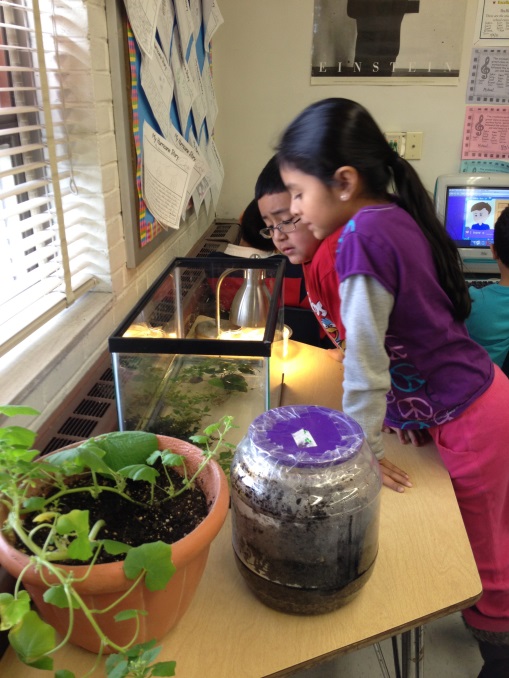 Assessment development issues:


Content validity has to do with the degree to which the assessment required performances are aligned with the intended learning standards and specific goals.

Fairness requires that validity does not change from one student group to another based on irrelevant traits.

Reliability has to do with the consistency of the  assessment information and focuses mainly on scoring procedures.
ml
Additional aspects of validity (Jim Peligrano, 2013)

* Cognitive: The extent to which an assessment taps important forms of domain and disciplinary knowledge and skill and does so in ways that are not confounded with other aspects of cognition such as language or memory load.

* Instructional: The extent to which it supports teaching practice and provides valuable and timely instructional information. 

* Inferential: The extent to which it reliably yields model-based information about student knowledge and skills for diagnostic or other purposes.
ml